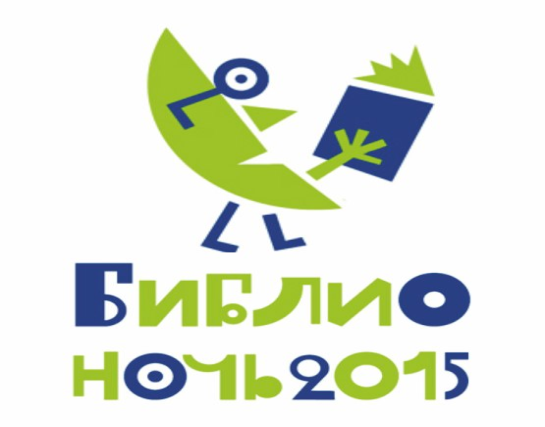 «Библиосумерки-2015» в Богатовской районной детской библиотекеЛитературный праздник «Детское чтение на все настроения!»
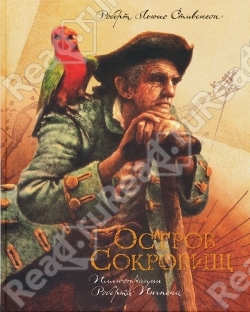 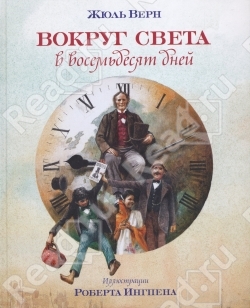 Впечатление  заинтересованного участника
        Сумерки… Ночь… Люди в необычных костюмах стекаются к зданию детской библиотеки. Кто они? Ведь библиотека уже закрыта?!  И только когда мы подошли поближе,  стало все предельно ясно. Красочное объявление на дверях библиотеки приглашало читателей  всех возрастов принять участие в необычном деле  –  международной акции «Библионочь - 2015».  Все события акции объединены общей темой «Дневники», девизом стала фраза
 «Открой дневник – поймай время!»
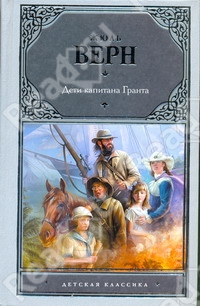 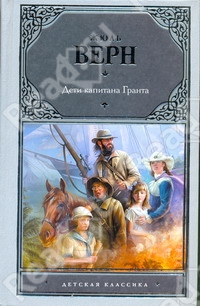 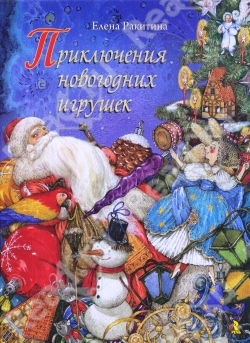 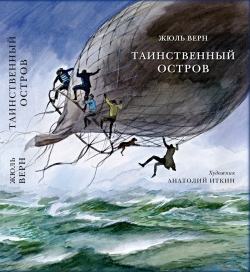 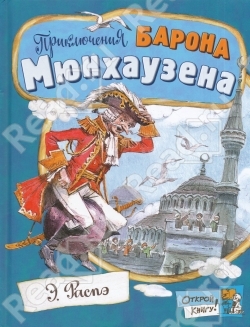 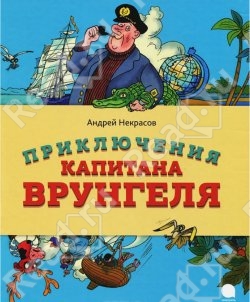 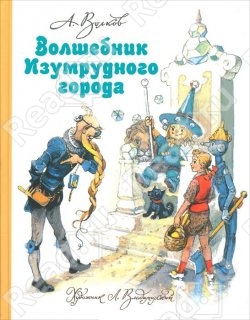 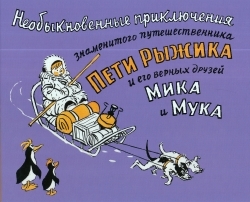 Дневник – это собеседник, лекарь и психолог, помогающий решать сложные проблемы при помощи записей своих мыслей и переживаний. Толстая тетрадка или блокнот легко становятся источником творчества и вдохновения. Для исследователя и писателя, журналиста он является незаменимым помощником и ценным хранилищем знаний. Дневник – это самое личное,  впечатления из глубин прошлого и сегодняшняя реальность. Открой наш дневник – поймай свое время!
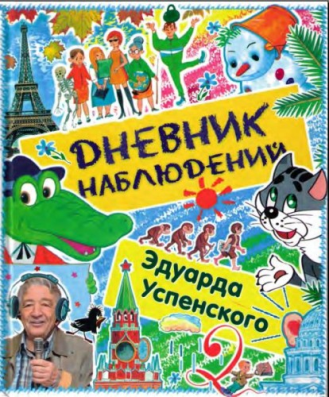 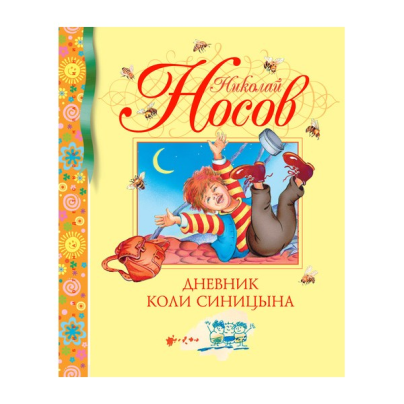 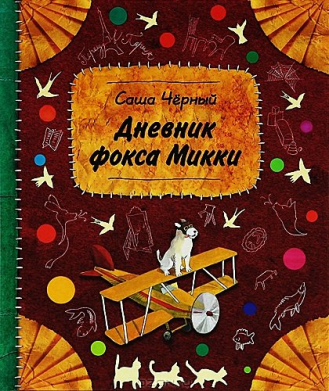 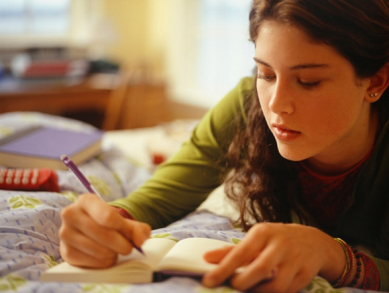 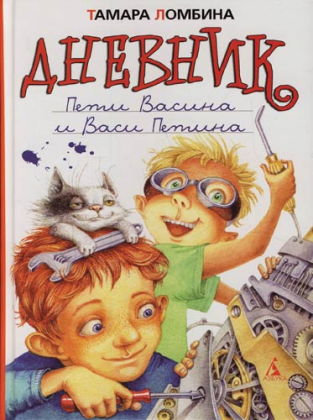 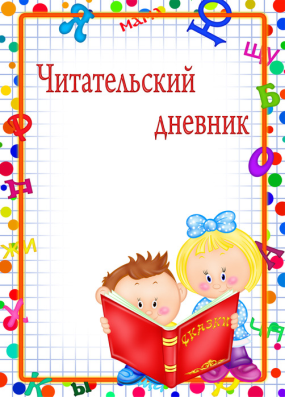 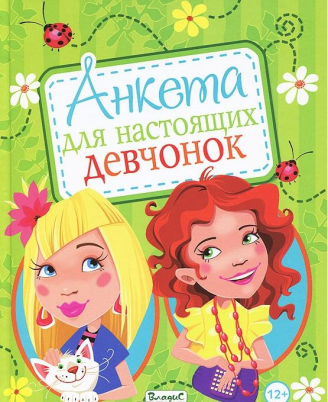 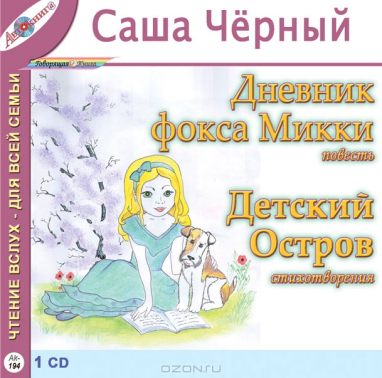 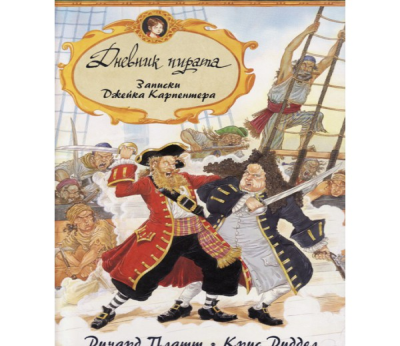 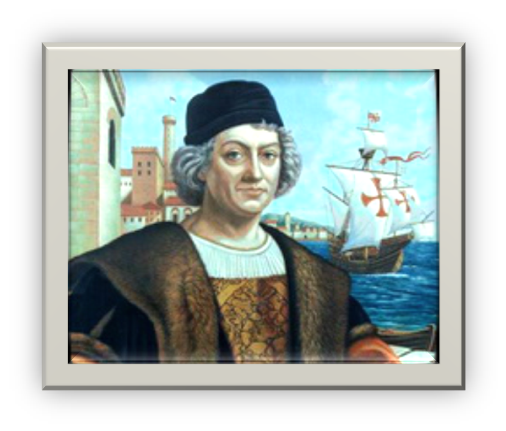 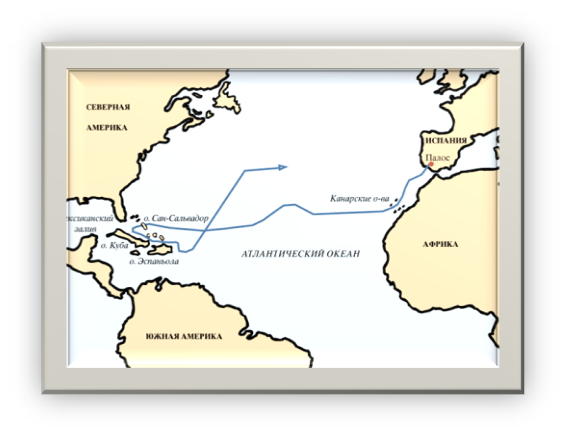 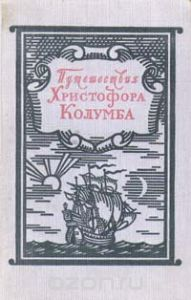 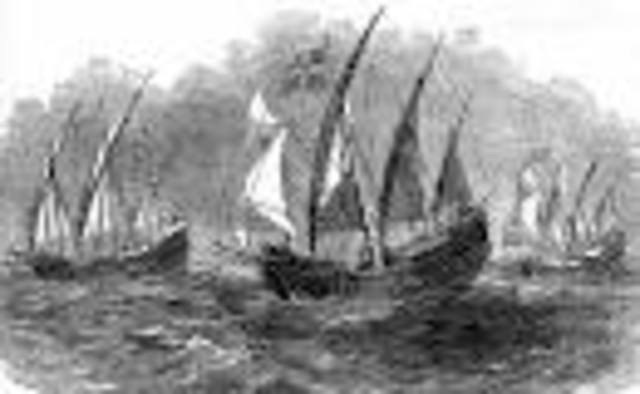 Сотрудники районной детской библиотеки придумали захватывающее  путешествие с дневниками Христофора Колумба. Любой желающий мог изготовить себе костюм индейца из подручного материала. Залы библиотеки были украшены в стиле древней культуры коренных народов Америки: костер, вигвамы, шары с древними рисунками охотников. Дети сами смогли нанести себе на лица боевую раскраску с помощью аквагрима. А некоторые изготовили индейский головной убор из перьев.
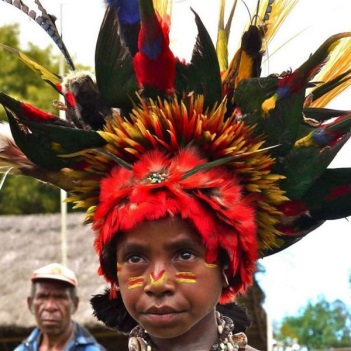 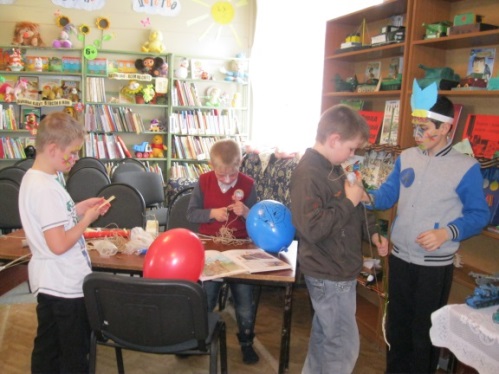 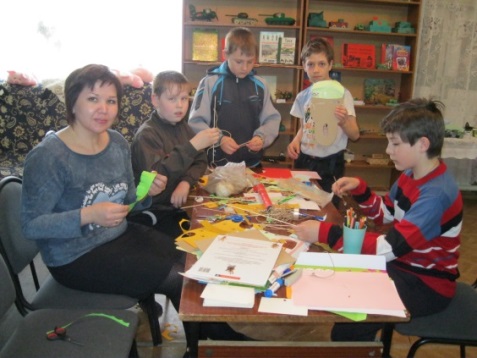 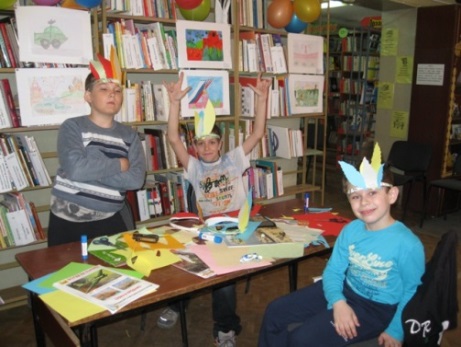 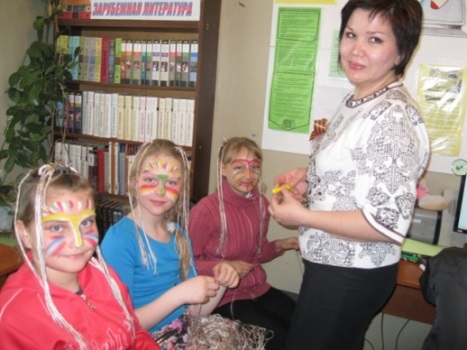 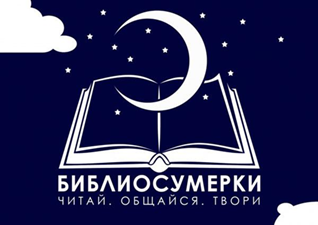 Хотите новых впечатлений? Для нас  сотрудники детской библиотеки открыли дневник путешественника и мореплавателя Христофора Колумба. Мы заглянули  в «секретную комнату»: там нас  ждали смесь компьютерной игры и реальных приключений, логические загадки и магическая атмосфера. 
Ведущая праздника С.А. Абрамова и библиотекарь Мамаева Ю.В. приветствовали гостей и рассказали о грандиозных планах на эту ночь. А дел  было очень много, в них могли принимать участие все гости!
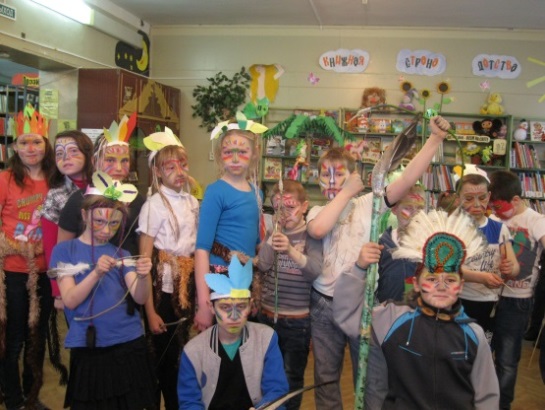 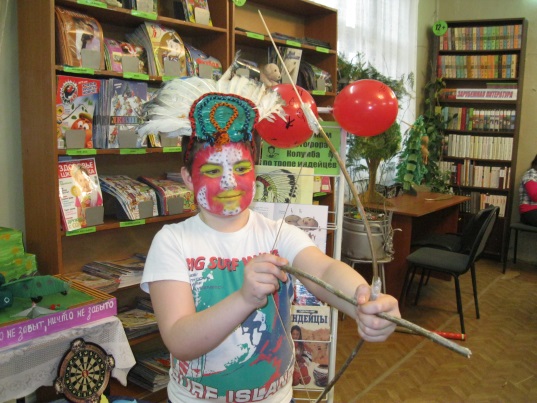 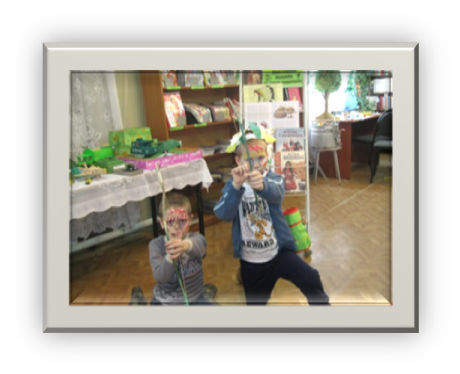 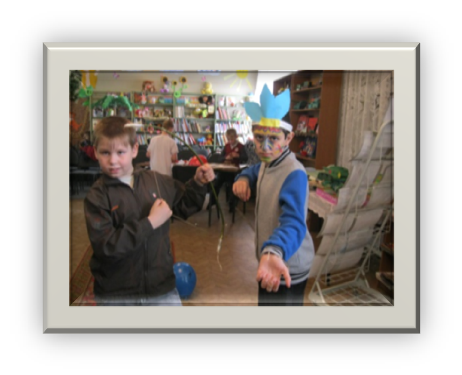 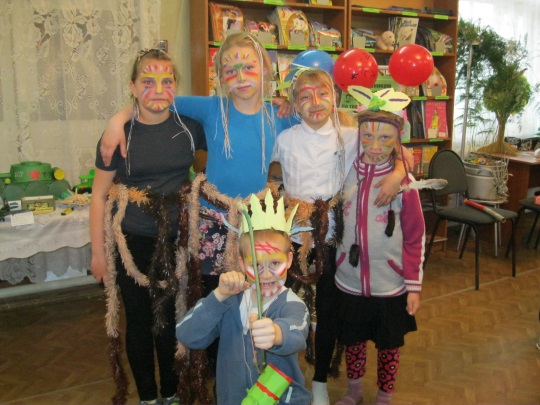 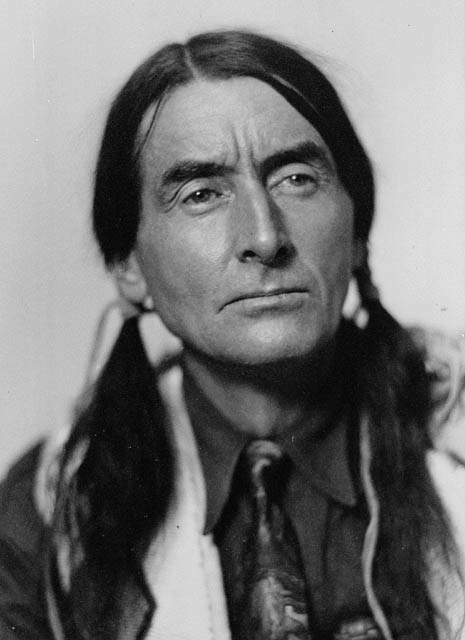 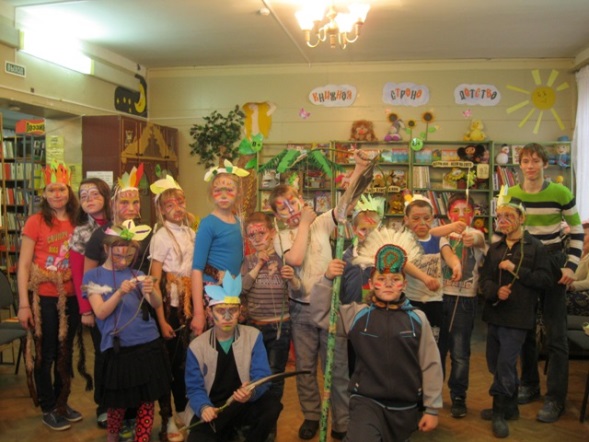 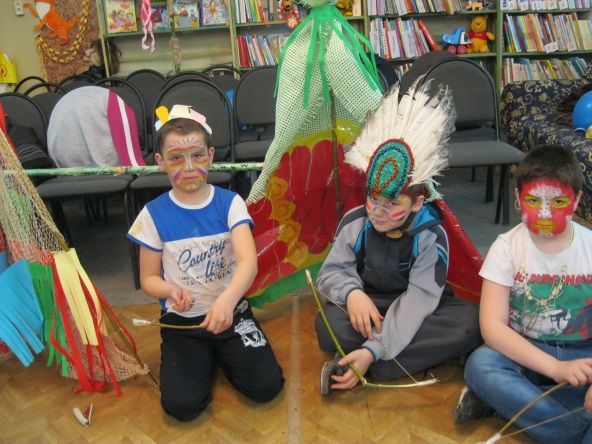 Детский   праздник назывался  «Играем в индейцев». Дети разделились на две команды и с удовольствием стали  участвовать  в разных конкурсах и испытаниях. Особенно запомнились конкурсы «Охота с лассо на мустанга», «Следопыты», «Переправа», «Резвый скакун» и многие другие. Равнодушных  читателей  в зале библиотеки  не было. Мы, взрослые, тоже включились в игру.
А в конце первой части  дети  и взрослые попытались угадать имя писателя книги об индейцах – Серая Сова, а книга называлась «Саджо и ее бобры». В завершении праздника обе команды  «раскурили трубку мира», то есть  стали пускать мыльные пузыри, которые мерцающими шарами улетали прямо в небо.
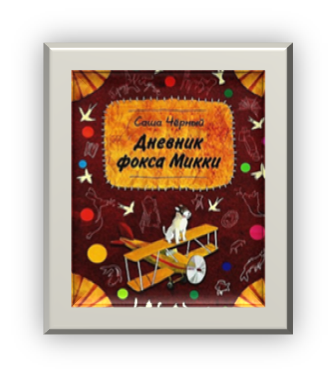 Не успели зрители снять с себя наряды индейцев, как организаторы повели их за собой в новое увлекательное путешествие и познакомили с дневником… собаки! Да, вы не ошиблись, собаки тоже умеют писать и читать. Написал эту интересную книгу С. Черный, он назвал ее «Дневник Фокса Микки».  Красочная презентация рассказала нам о породах собак, в том числе об английском фоксхаунде. Наш главный герой  Фокс Микки сказал замечательную фразу: «Я умею думать – и это самое главное!»
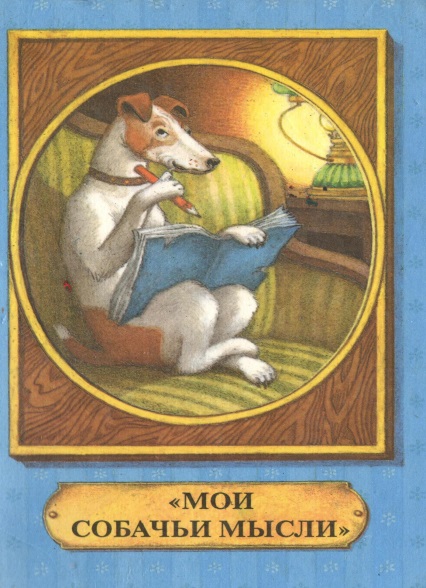 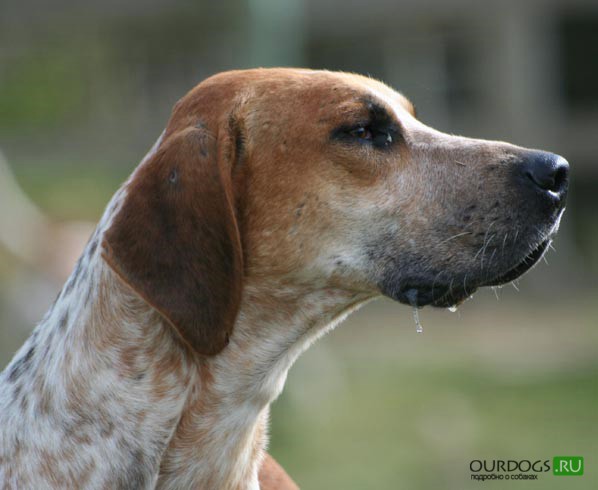 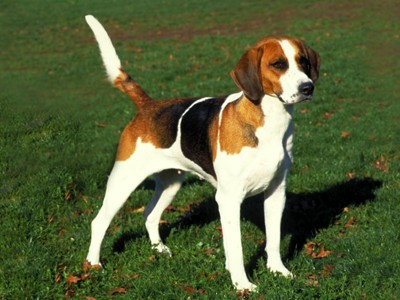 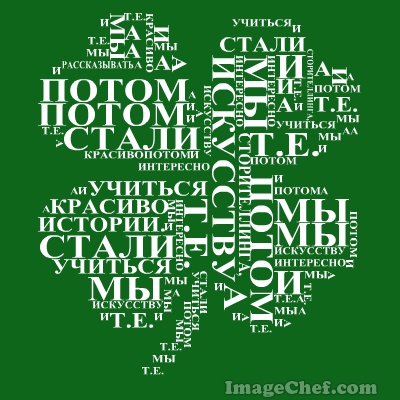 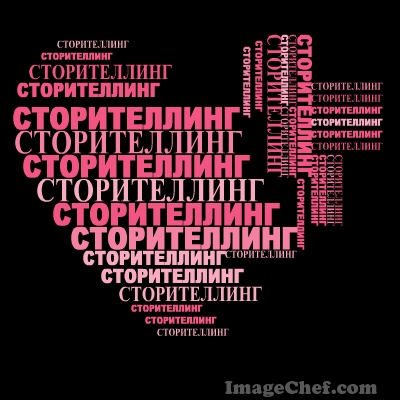 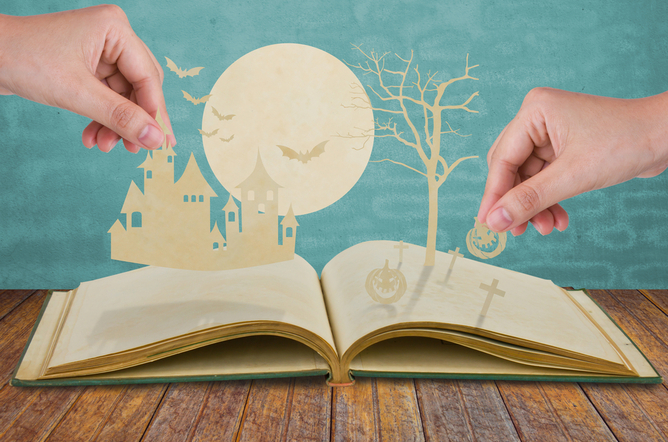 А потом мы стали учиться искусству сторителлинга, т.е. красиво и интересно рассказывать истории. 
И задание в этом конкурсе тоже было необычным. Нужно было испытать себя и свое воображение и придумать занимательную историю от лица собаки «Интересный случай в моей жизни». Как развито воображение наших читателей!  Все, конечно, справились с этим заданием. А лучшими стали А. Филатова и Блинов Илья.  Зрители долго смеялись!
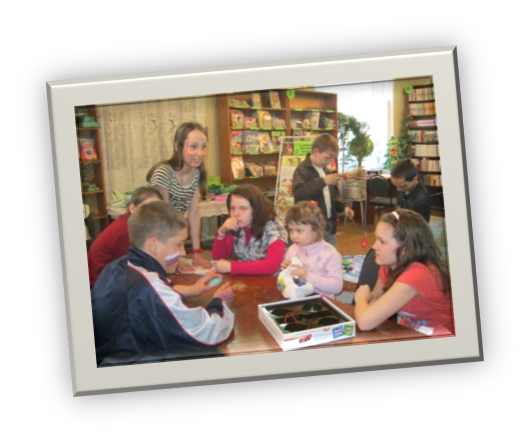 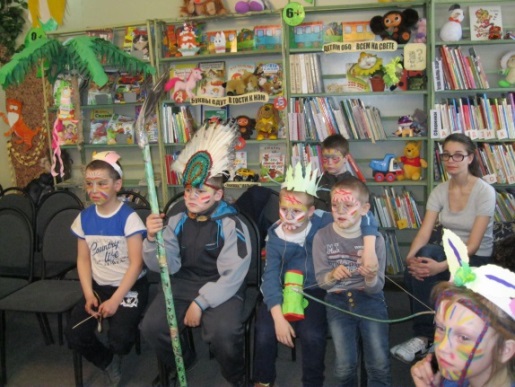 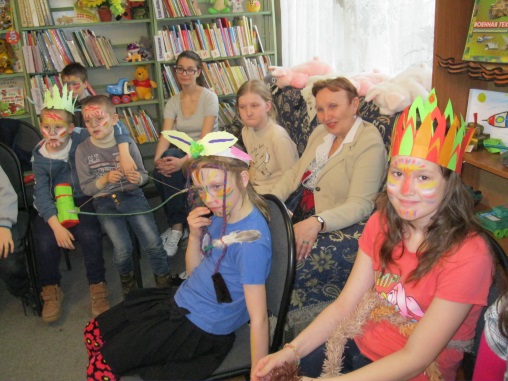 III часть  акции «Библионочь» называлась 
«Создаем арт - дневники!» 

Много ли вы видели арт - дневников? Его вести довольно просто: можно использовать кусочки журналов, открыток, билетов, всего того, что найдется вокруг и может выразить наше настроение. Многие уверяют, что это настоящая антистрессовая терапия. Можно создать дневник и посвятить его своему дому, а можно вести такой дневник в путешествии, зарисовывая все вокруг, сохранять билеты, схемы, приклеивать их. А главное, описывать свои впечатления, которые можно вспоминать через несколько лет!  Читатели старались изо всех сил. Такие яркие дневники придумали и оформили дети и взрослые, что сразу же захотелось взять их с собой в путешествие.
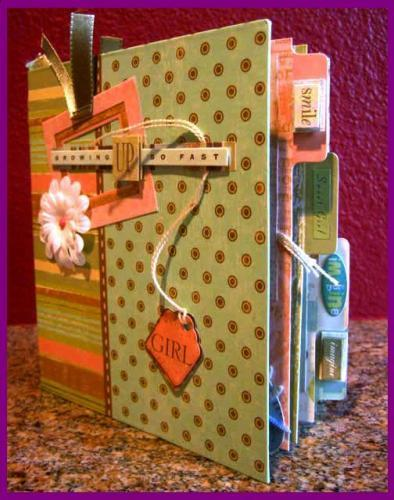 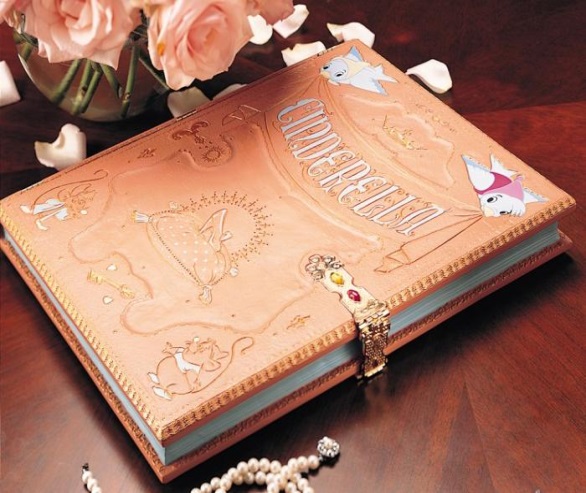 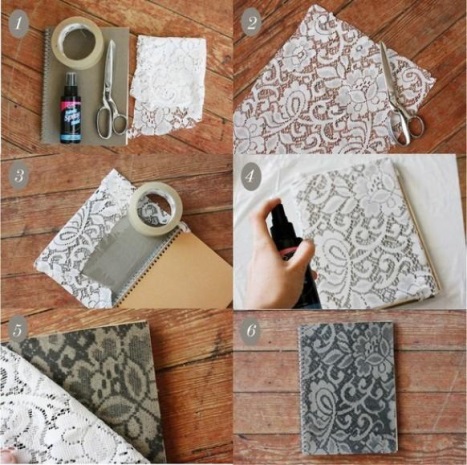 Словом, работники детской библиотеки проявили творческую фантазию и сделали эту акцию увлекательной и незабываемой! Спасибо за удовольствие участвовать в  потрясающей  воображение, интеллектуальной и многообещающей  акции  «Библионочь2015»!
       Слышите? Призывно шелестят страницы дневников, наполняя воздух голосами и обещая невероятные приключения, интересные знакомства и новые открытия! Приходите в детскую библиотеку, книги на полках ждут вас!


	Т. Ю. Попова, 
редактор газеты «Свой голос»,  
педагог доп. образования
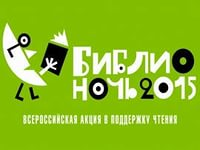 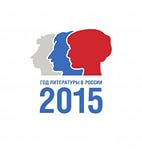 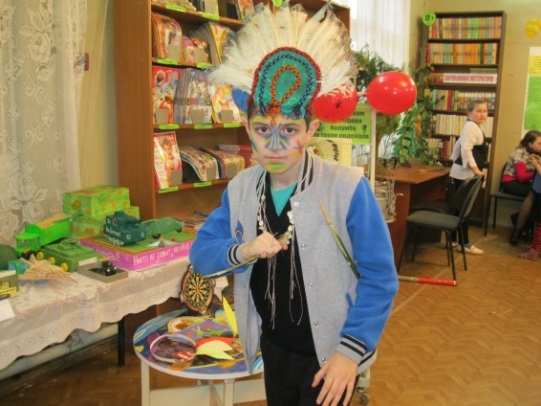 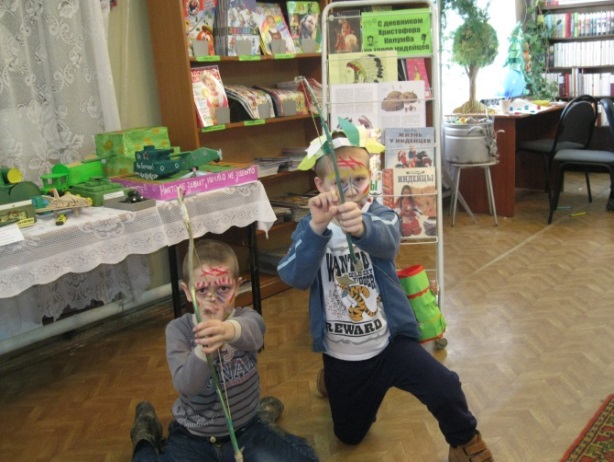 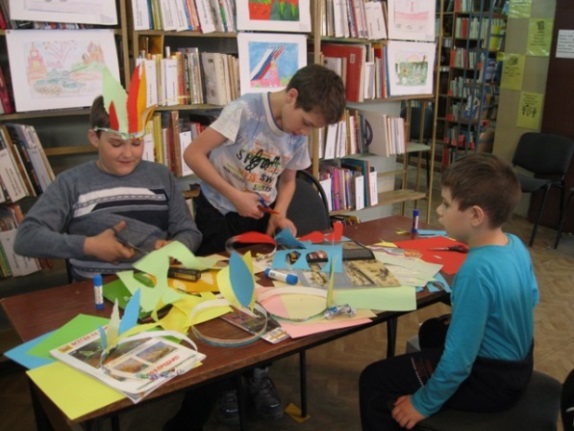 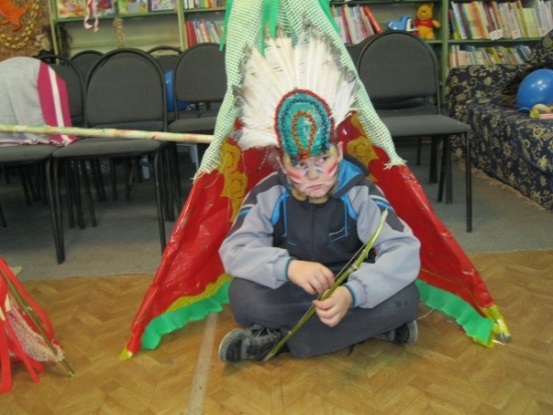 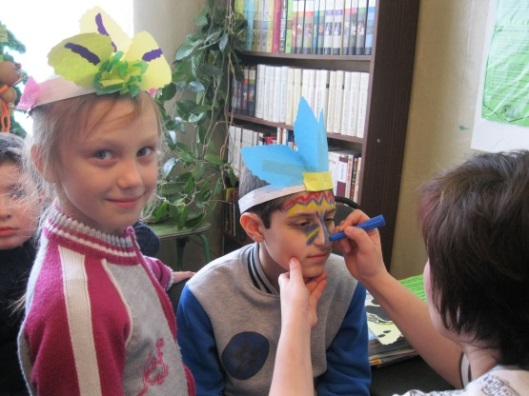 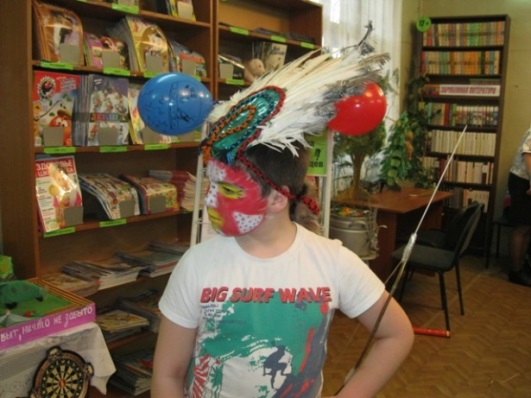 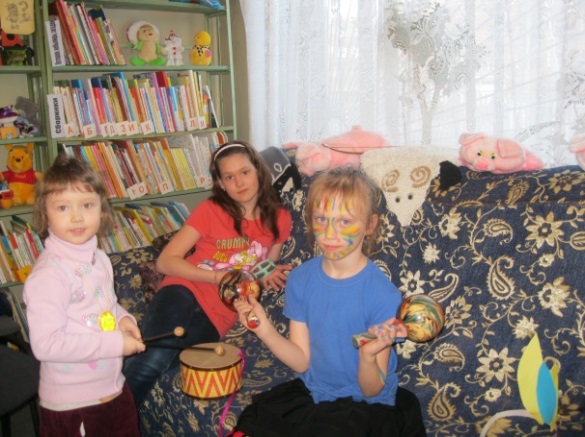 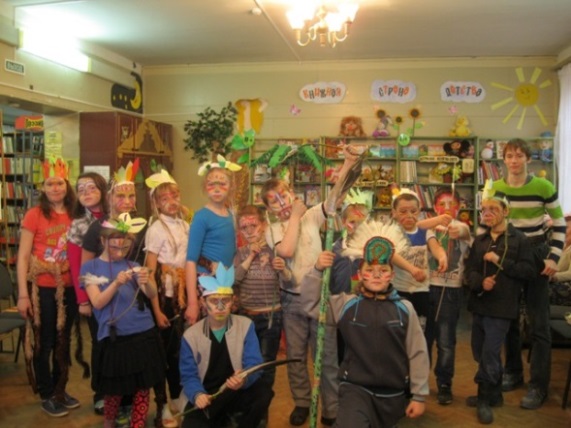 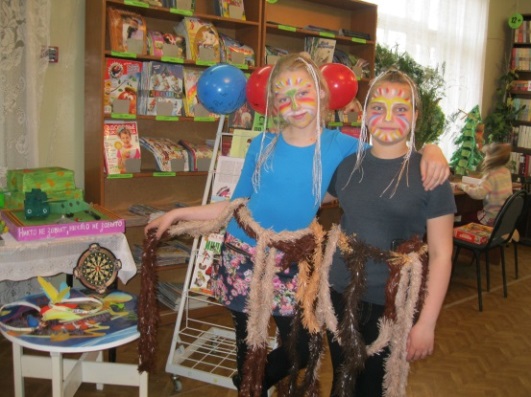